The Westernization of yoga and meditation through the lens of Spirituality & Health Magazine 1999-2019
Jennifer Kania
Popular culture
Advisor: Dr. Madeline duntley
Traditional eastern spiritual practices
yoga
meditation
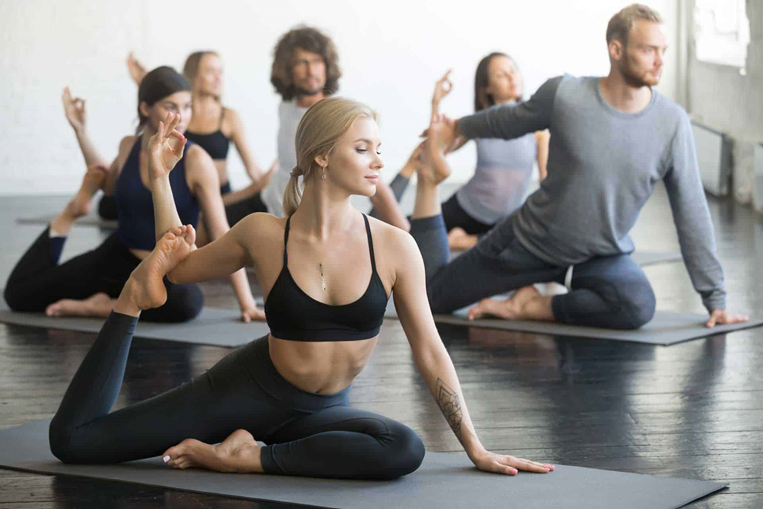 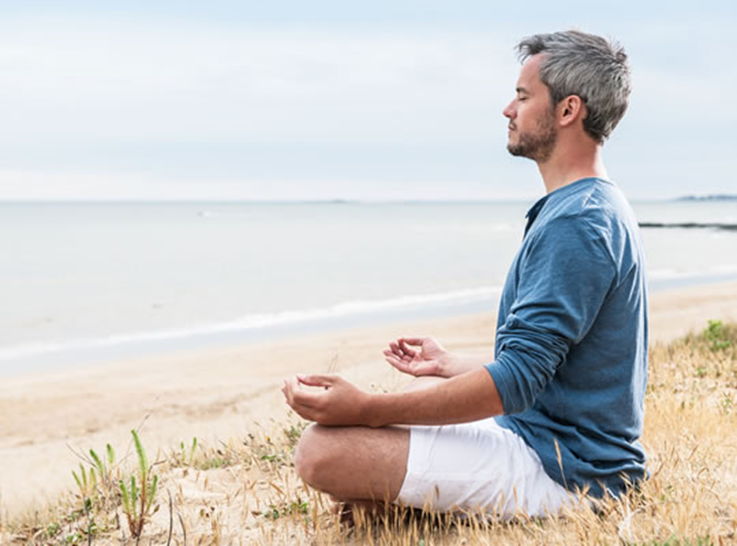 Originally dates to 7th Century BCE
One of six schools of Hinduism
The body, intellect, and mind must work together to control the senses and their tendency to become distracted by the physical.
Has roots in both Hinduism & Buddhism
The goal of meditation is to achieve a state of detached observation
And to identify beliefs that cause suffering
Westernization is seen through the medicalization of these practices
Reference to medical studies

Using medicalized language in articles or titles

Referring to specific ailments
Spirituality and Health Magazine
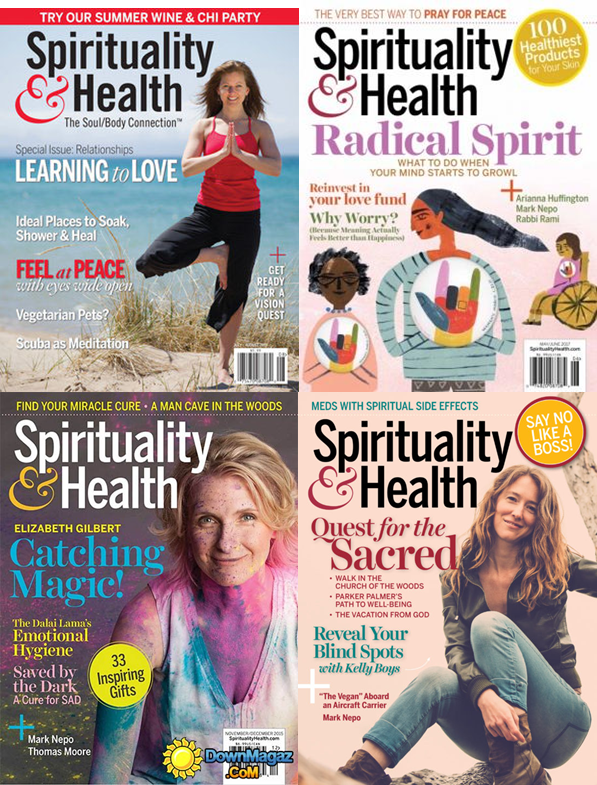 How does a spiritually focused magazine portray yoga and meditation to its readers?
Bridges the science with the spiritual
The Westernization process is seen as it presents these modalities as health practices, not always spiritual in nature
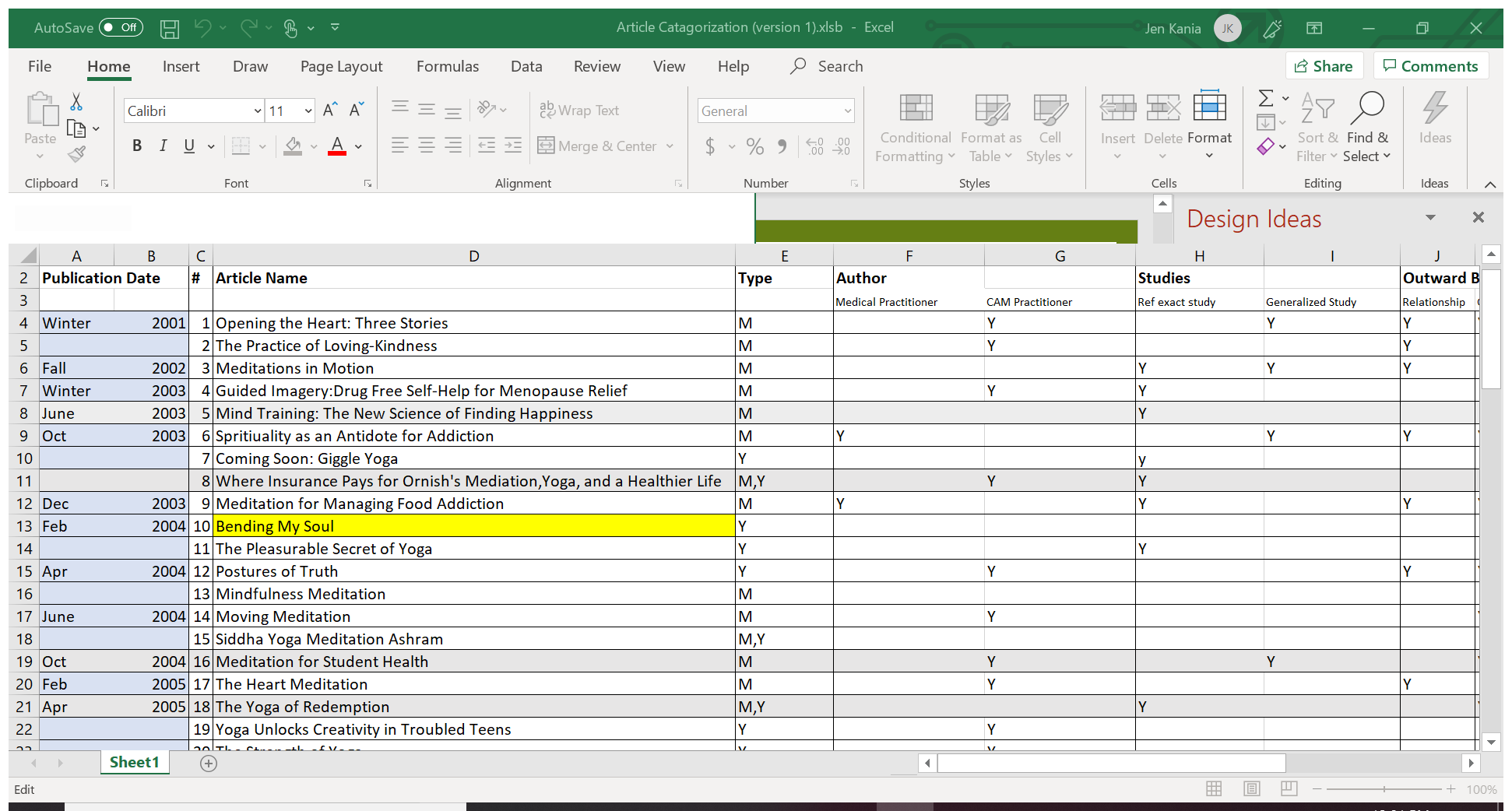 Research and methods
Coding:
Author
Is the author a medical professional?
Is the author considered a CAM practitioner?
Medical Study
Does the article reference research or a medical study?
Outward Benefits
Relationship
Community
Job
Coding continued:
Language
Medical Terminology
Spiritual/Religious Terminology
Specific Ailment
Does the article reference a specific ailment that the practice is intended to help alleviate?
Instructions on How to Use
Were instructions given?
How were the instructions voiced?
Picture courtesy of artofliving.org
Ailments addressed in featured articles
Menopause symptoms
Substance abuse
Suppressed Immune System
Heart Disease
Hypertension
Stress
Eating Disorders
ADHD
Asthma
Anxiety
Pain Management
Arthritis
Weight Loss and Management
Depression
Other indications of westernization
Focus on outcome-based results

Adaptations of original modalities

Purposes for using modalities change
Job performance
Pet Care
“Email” meditation
Societal benefits
SUMMARY OF FINDINGS:
The spiritual purpose was, many times, less valued than the modality’s health benefits and its ability to calm and improve efficacy.


Even when articles discussed the personal, spiritual states that meditation and yoga brought about, the magazine’s narrative focused more on the personal growth than spiritual embodiment.


Medicinal and other goals were promoted far more than spirituality was.